Kunstprojekt
Hans Arp & Sophie Taeuber-Arp

Klasse SB 8-10
in Zusammenarbeit mit Tom Koesel  und ARP-Museum Bahnhof Rolandseck
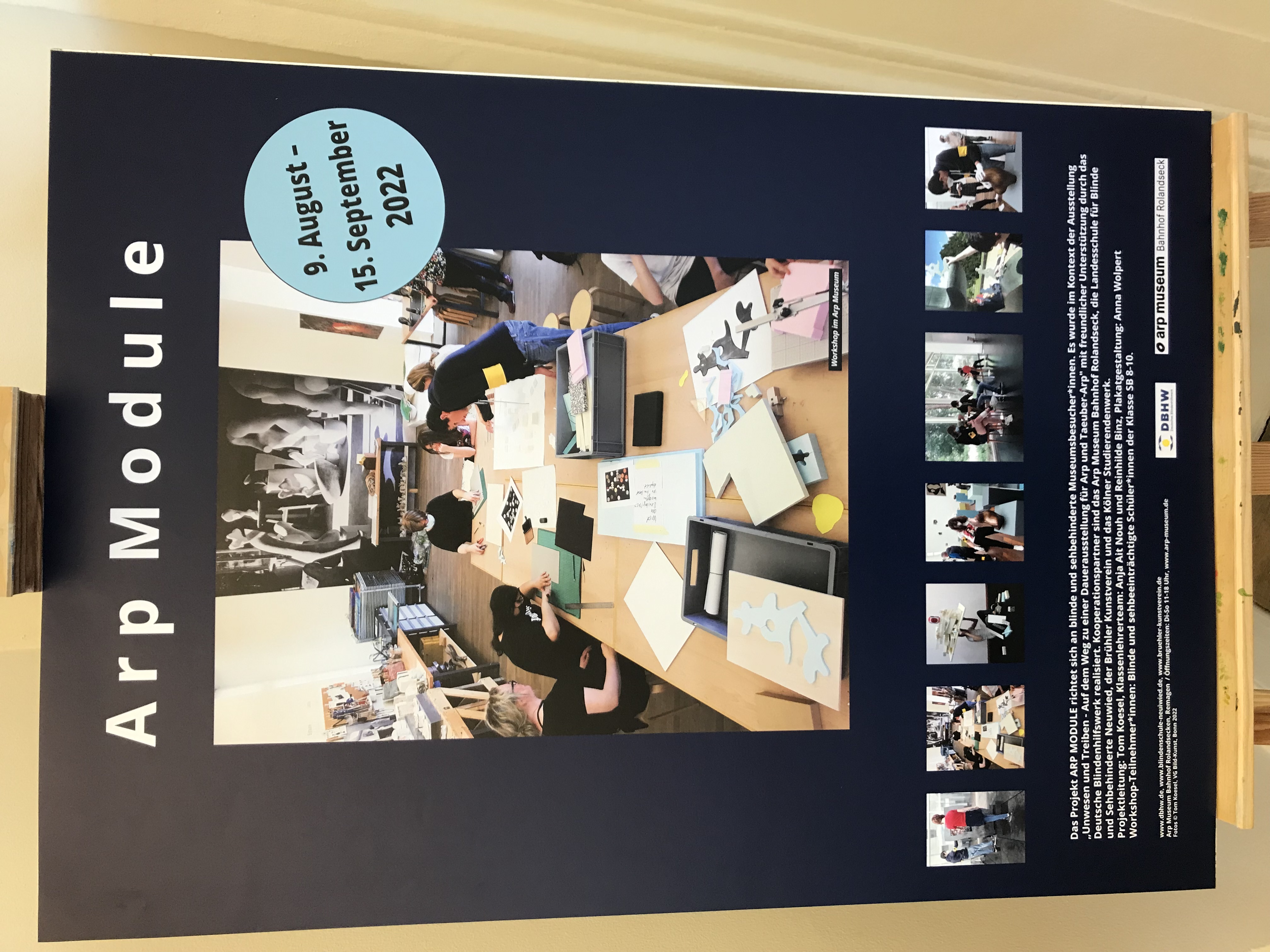 Unserer Ausstellungam13.9.2022im ARP-Museum Bahnhof Rolandseck
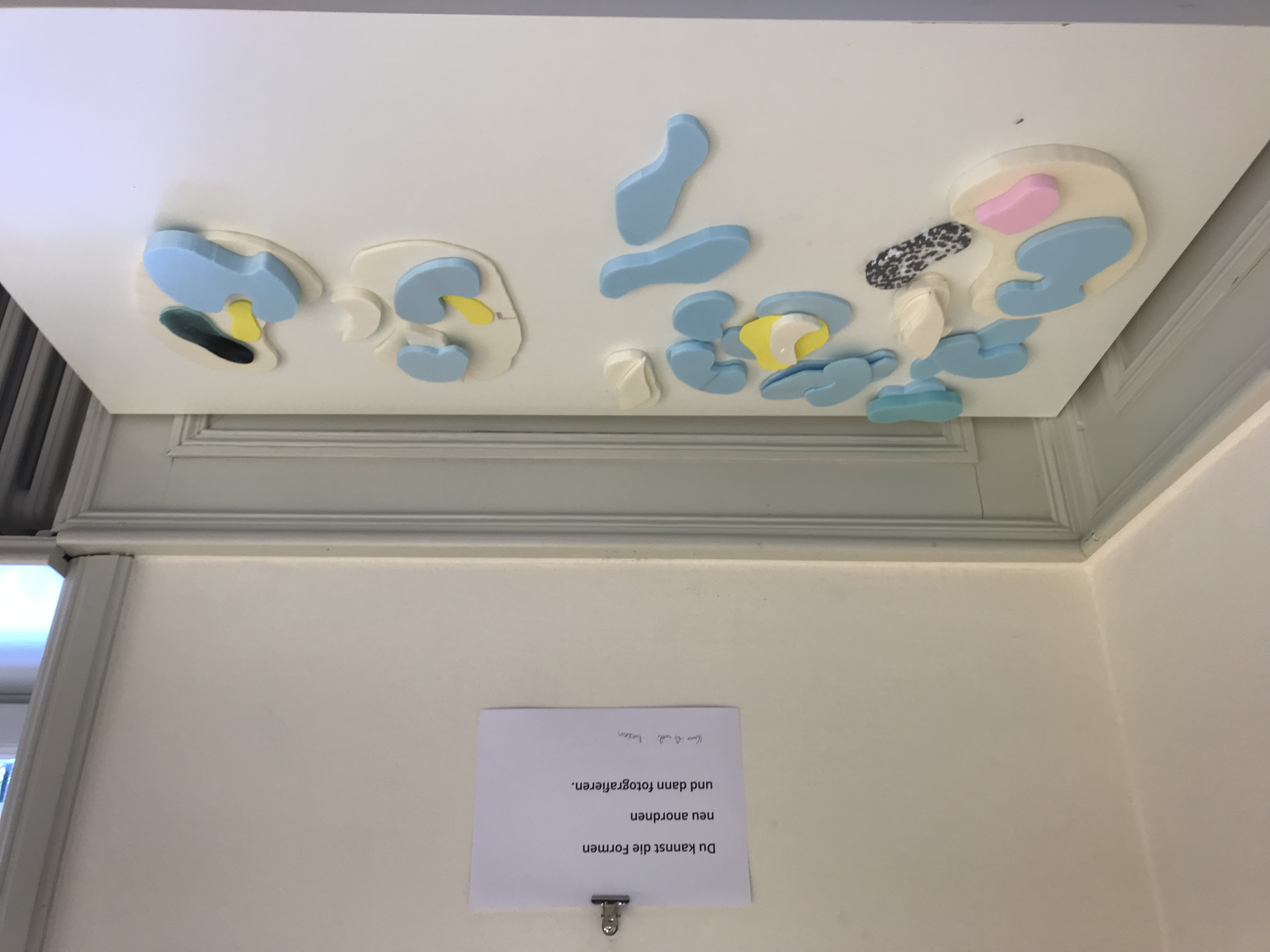 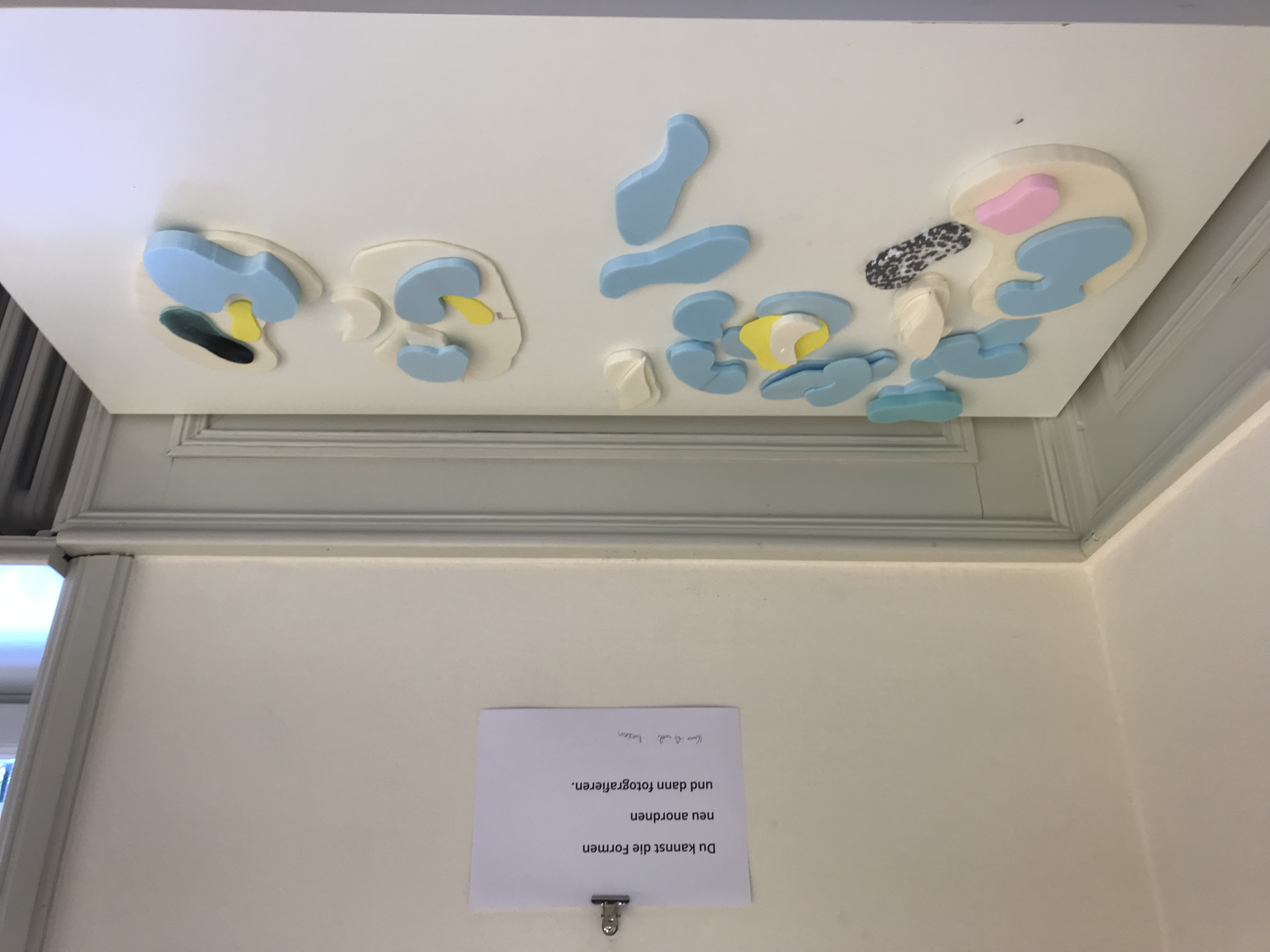 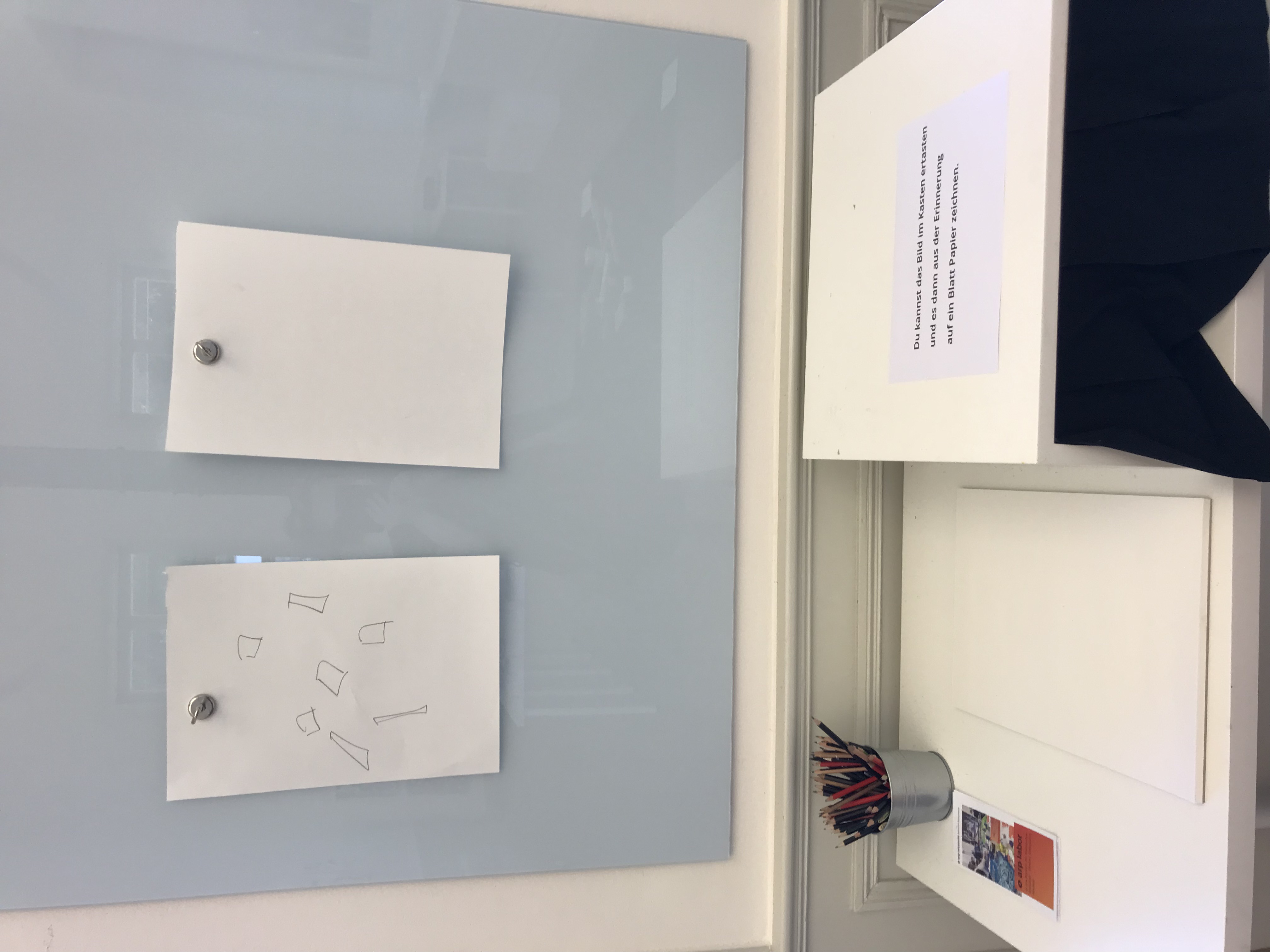 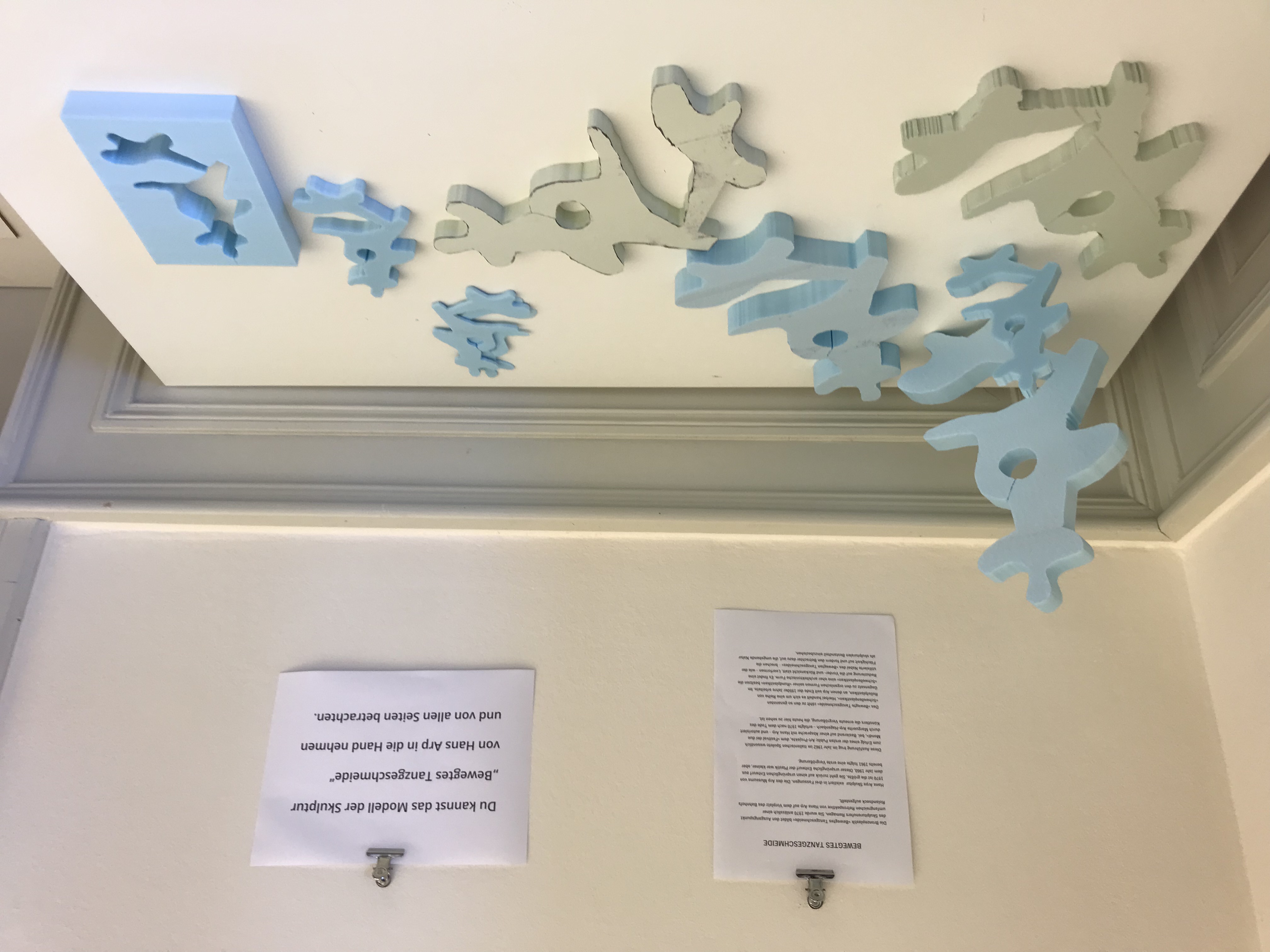 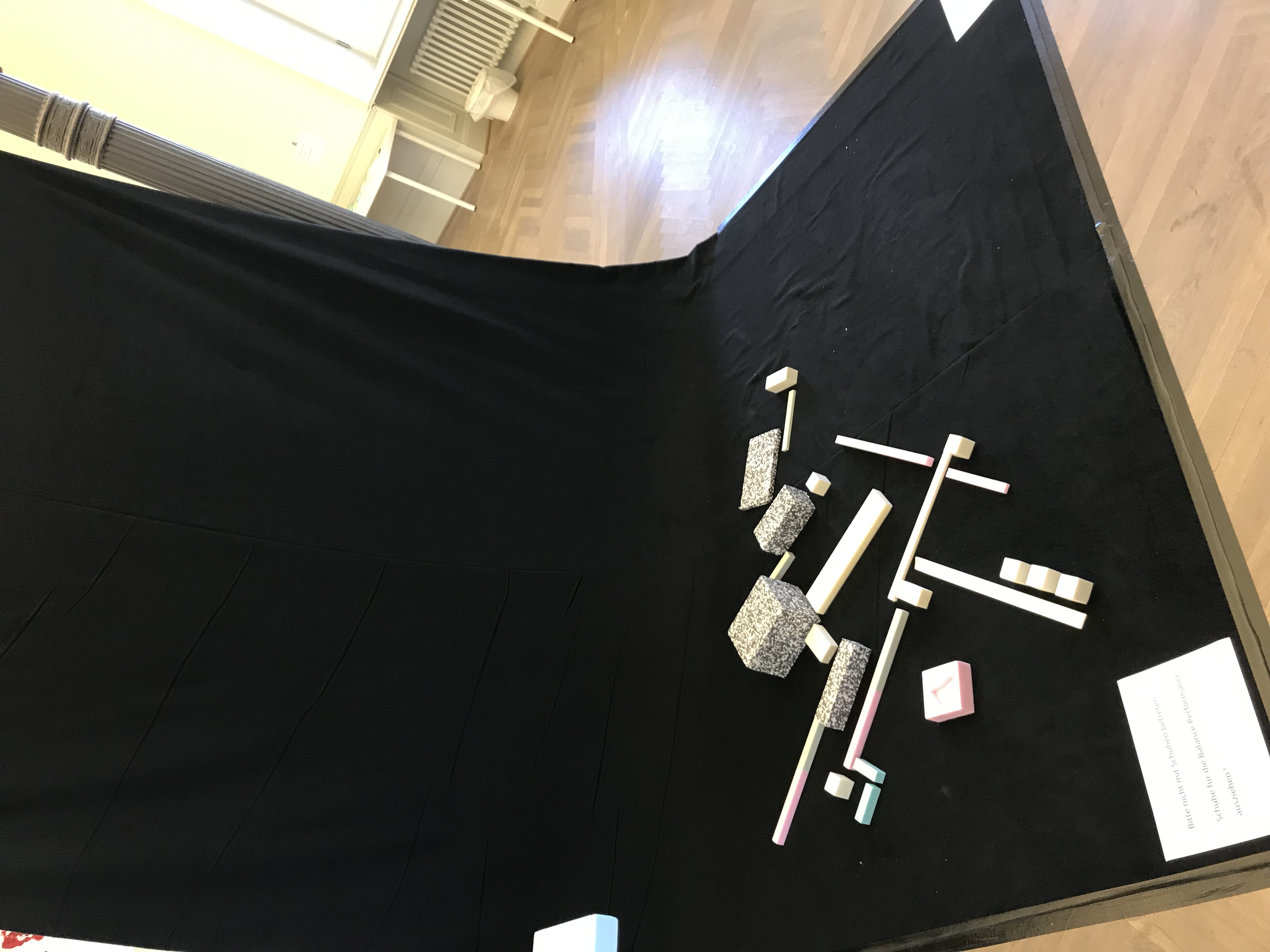 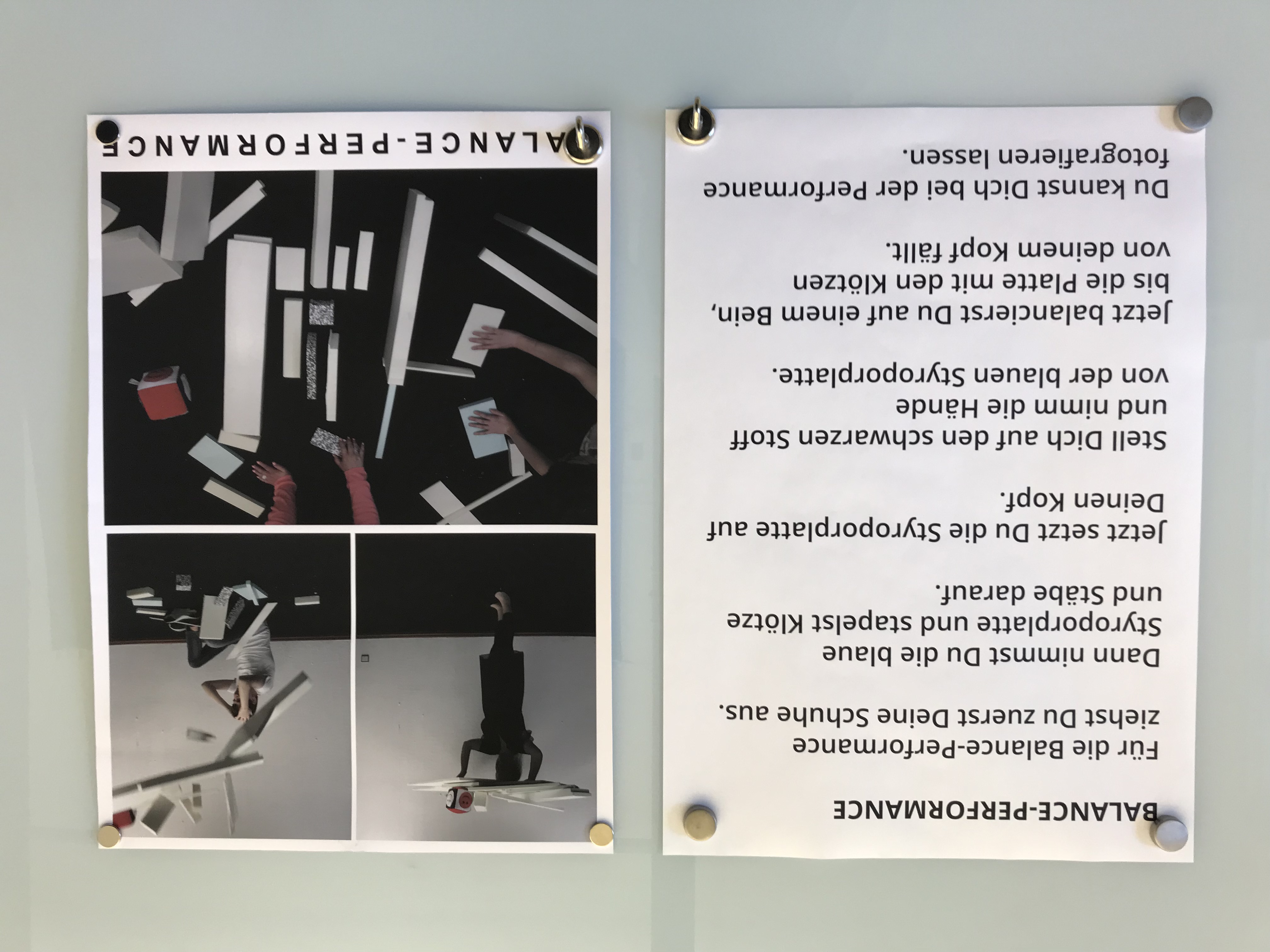 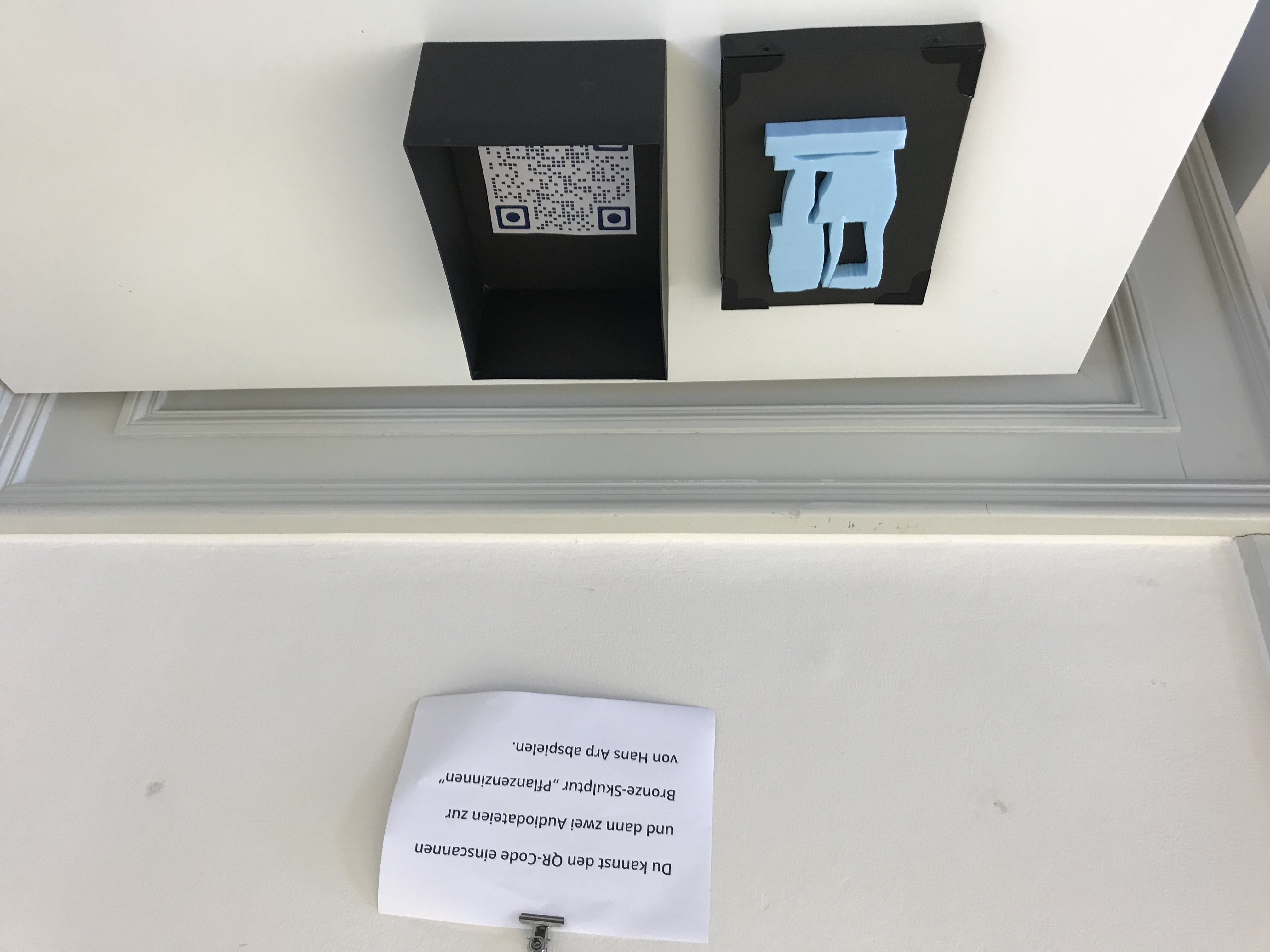 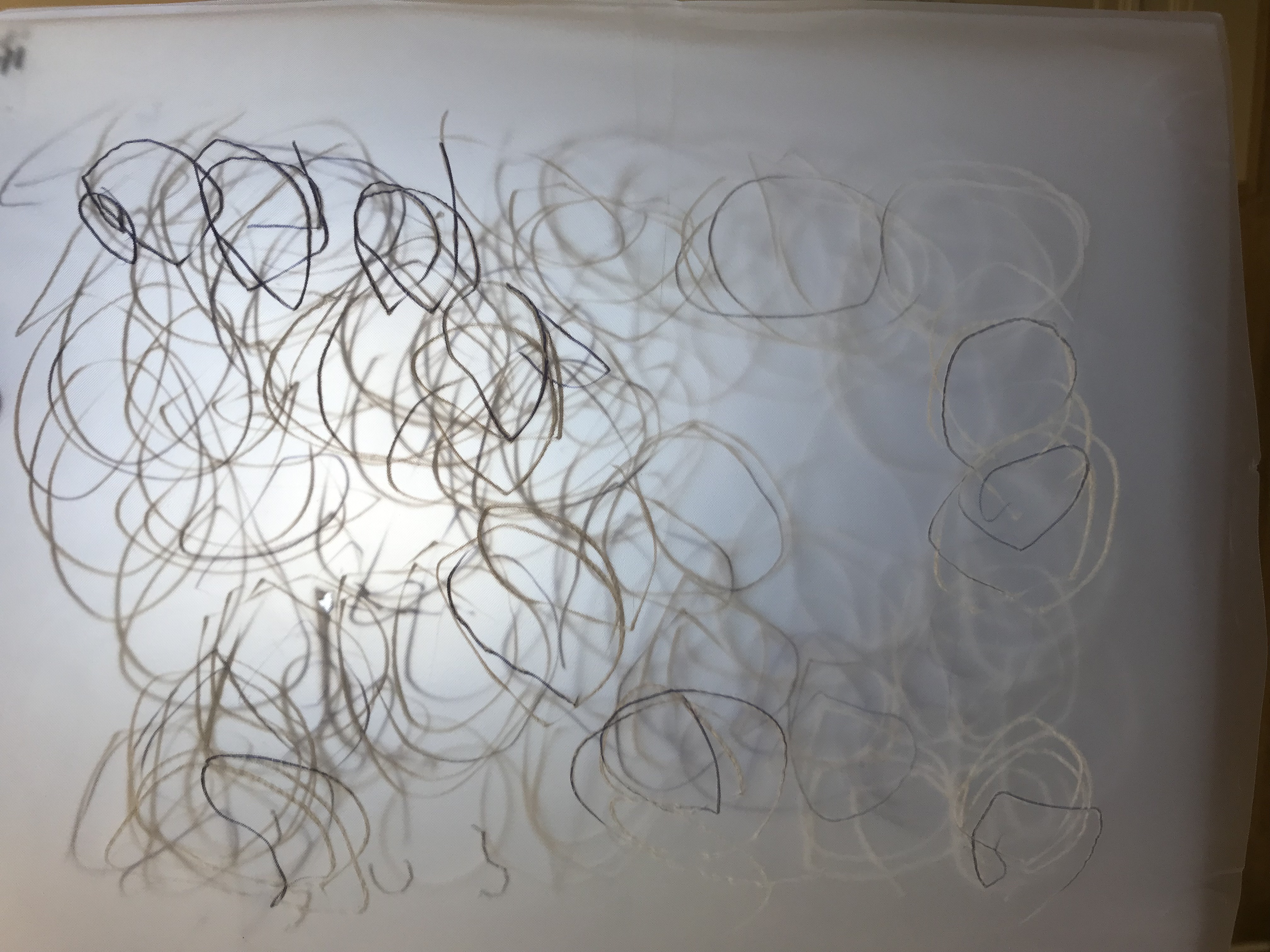 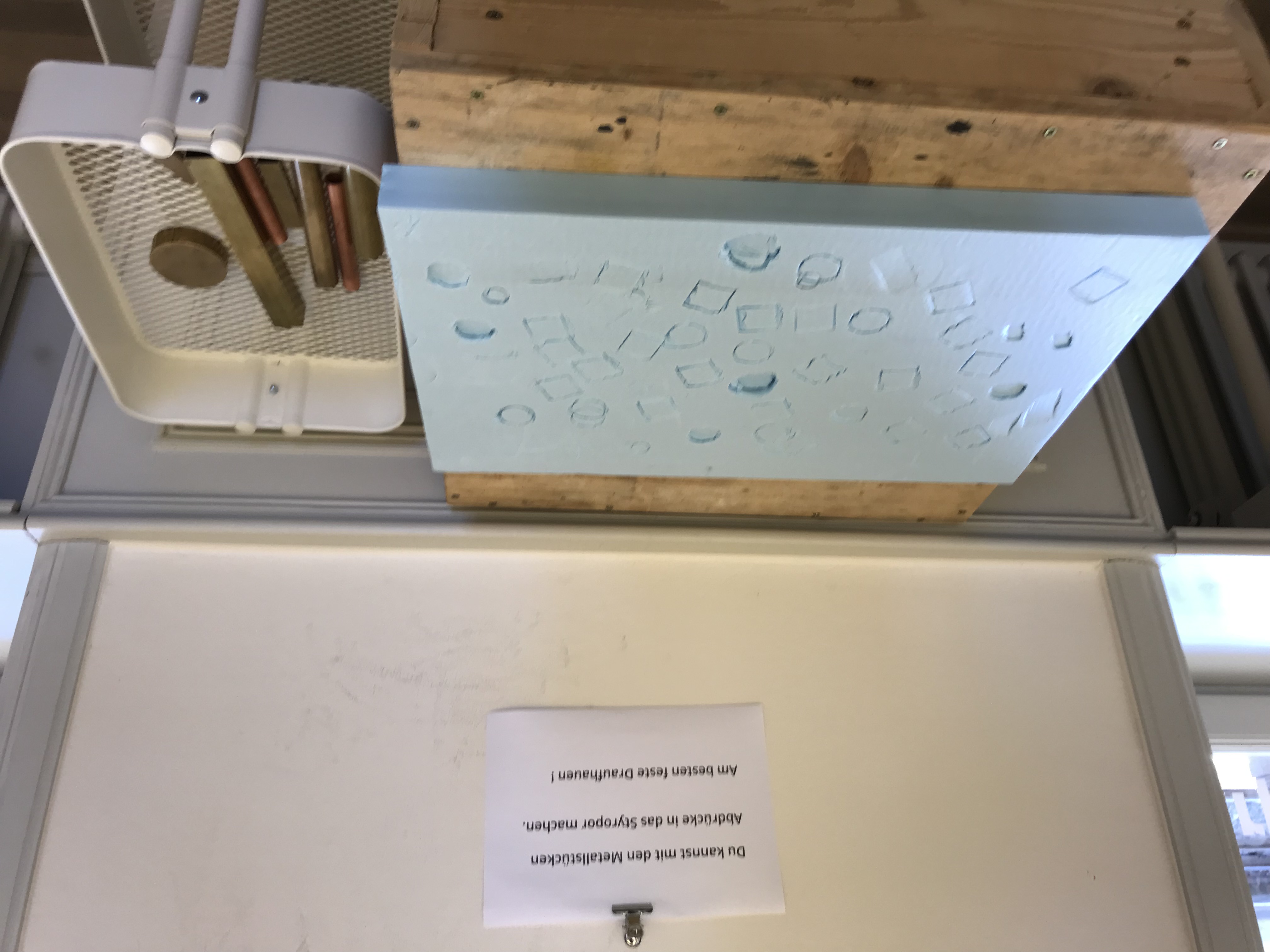 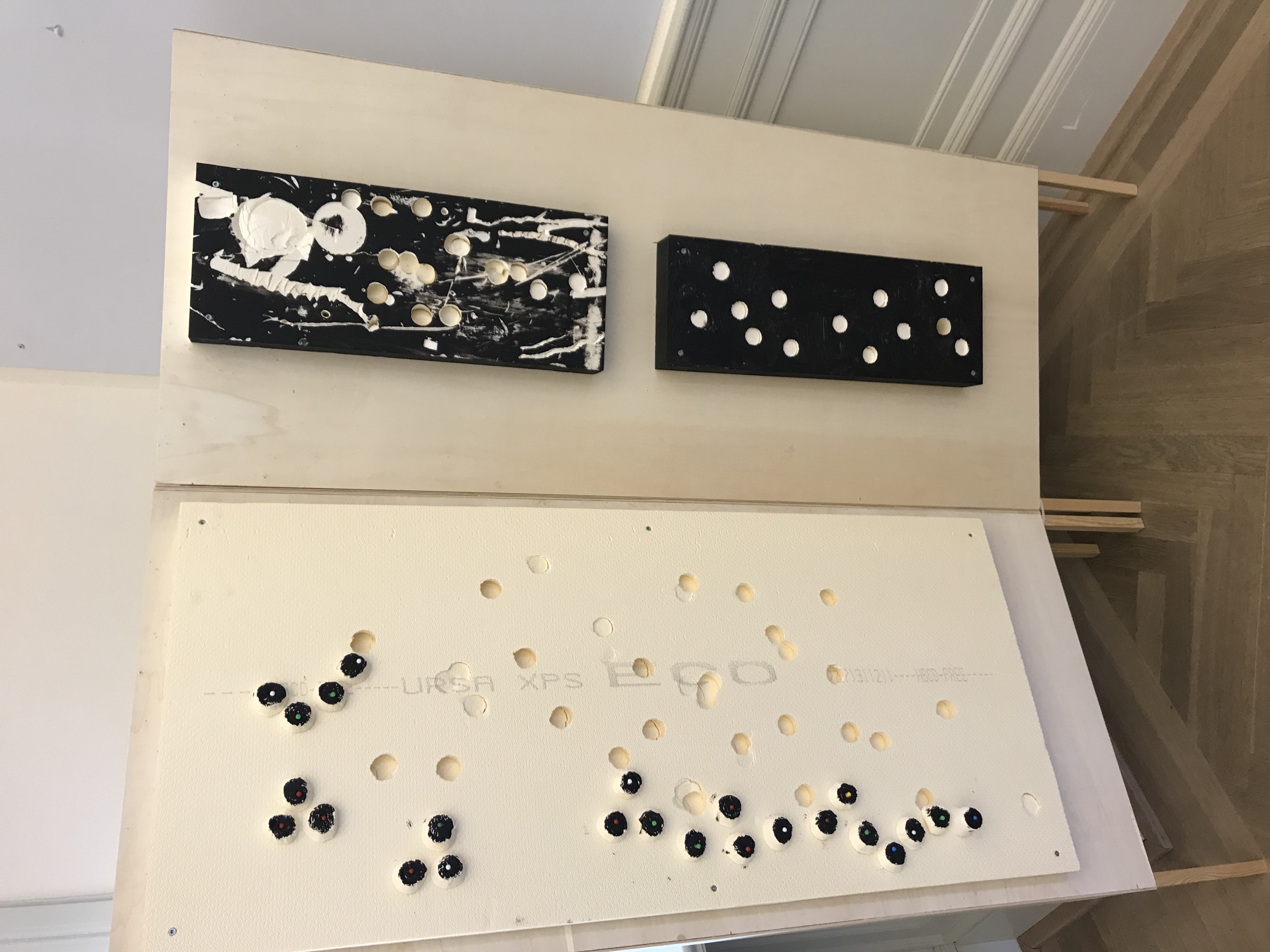 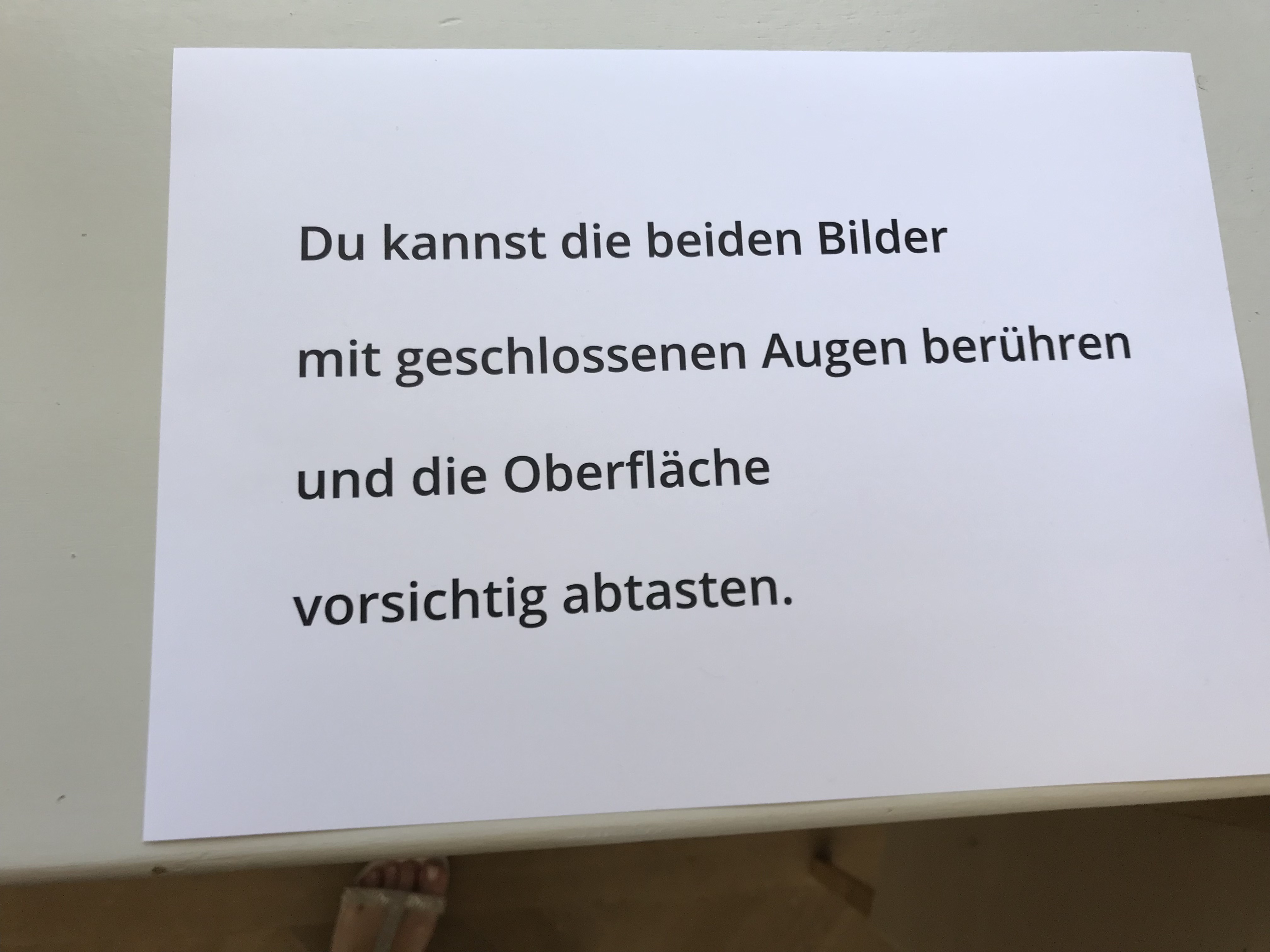 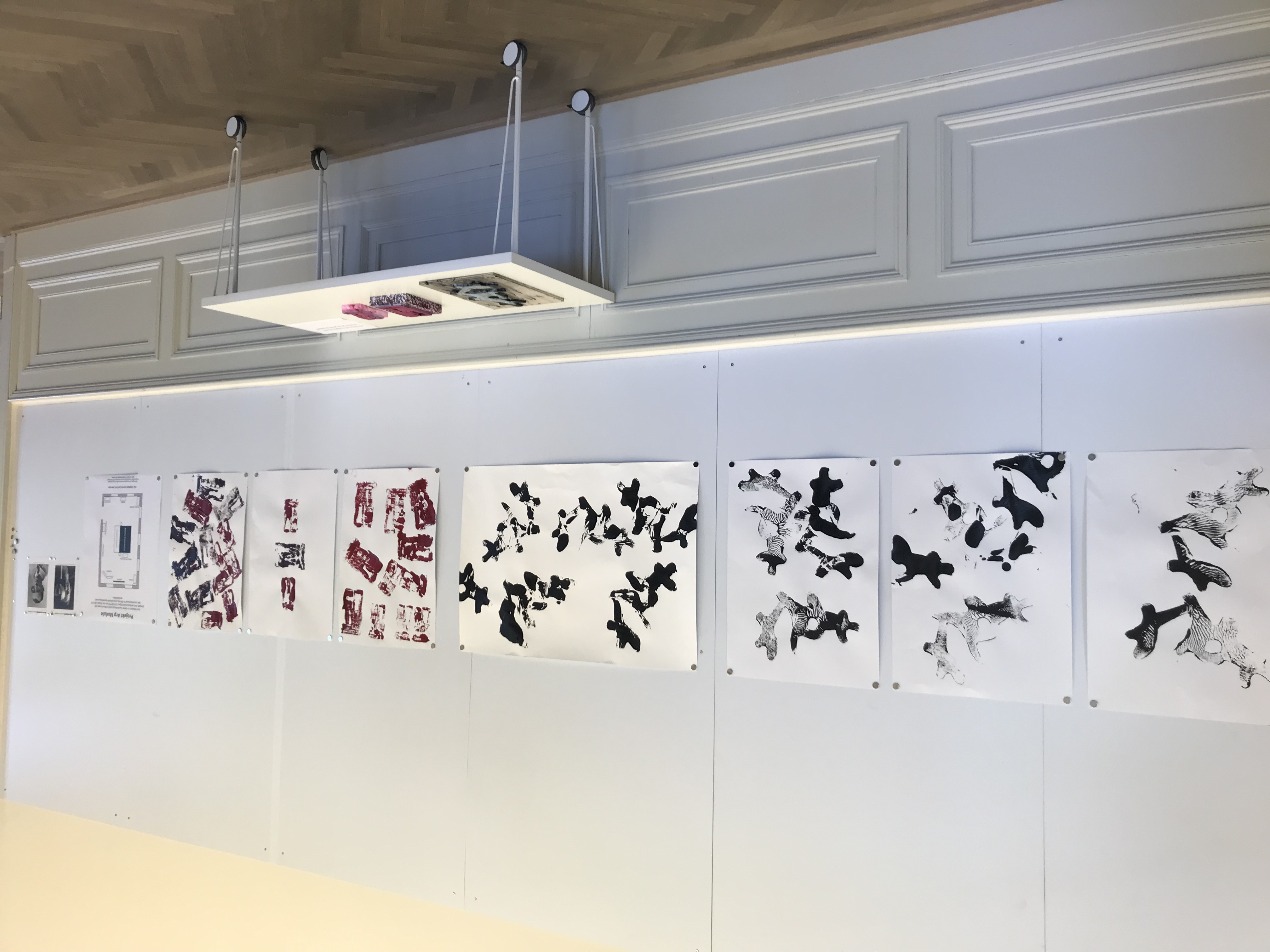 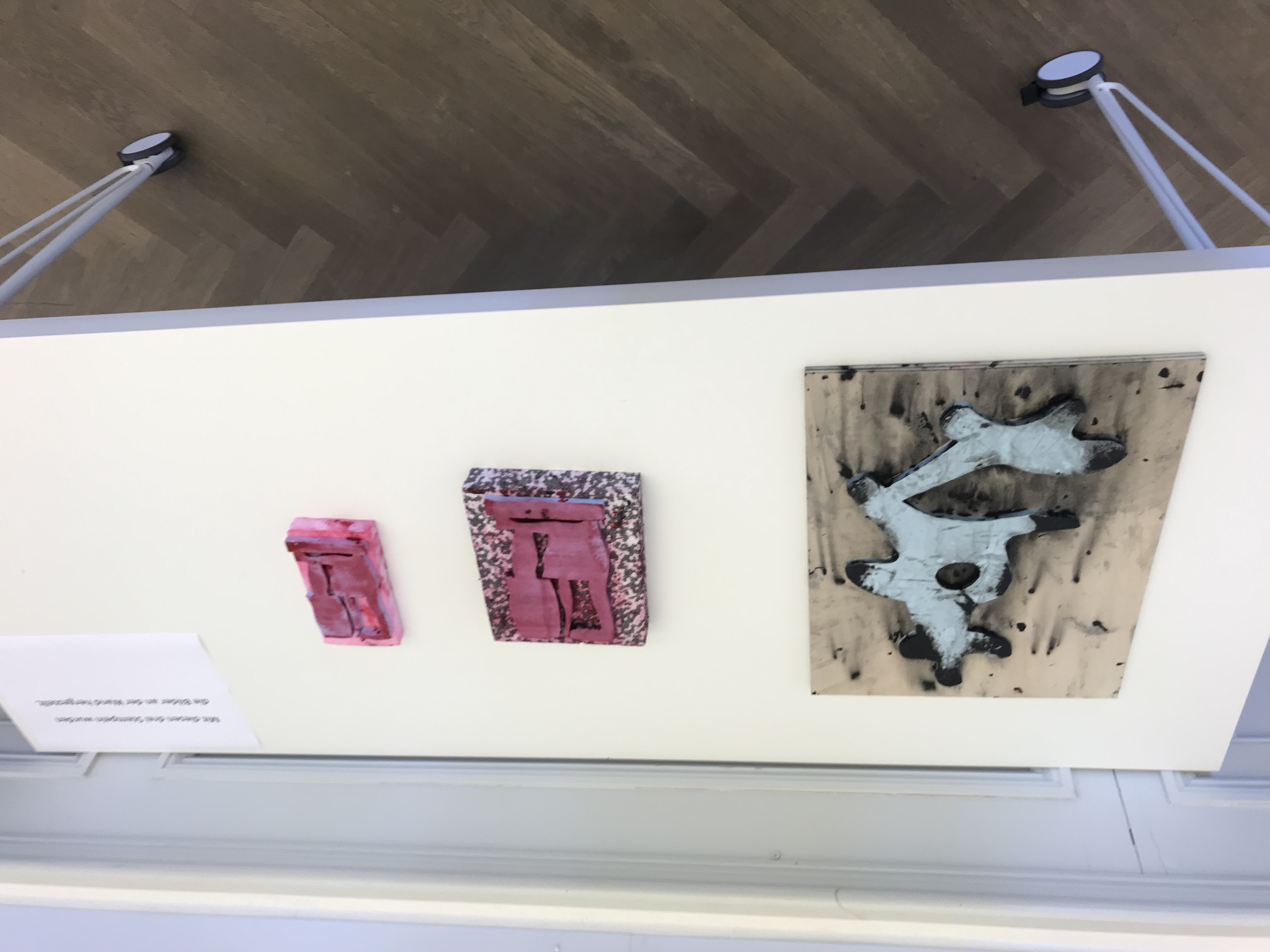 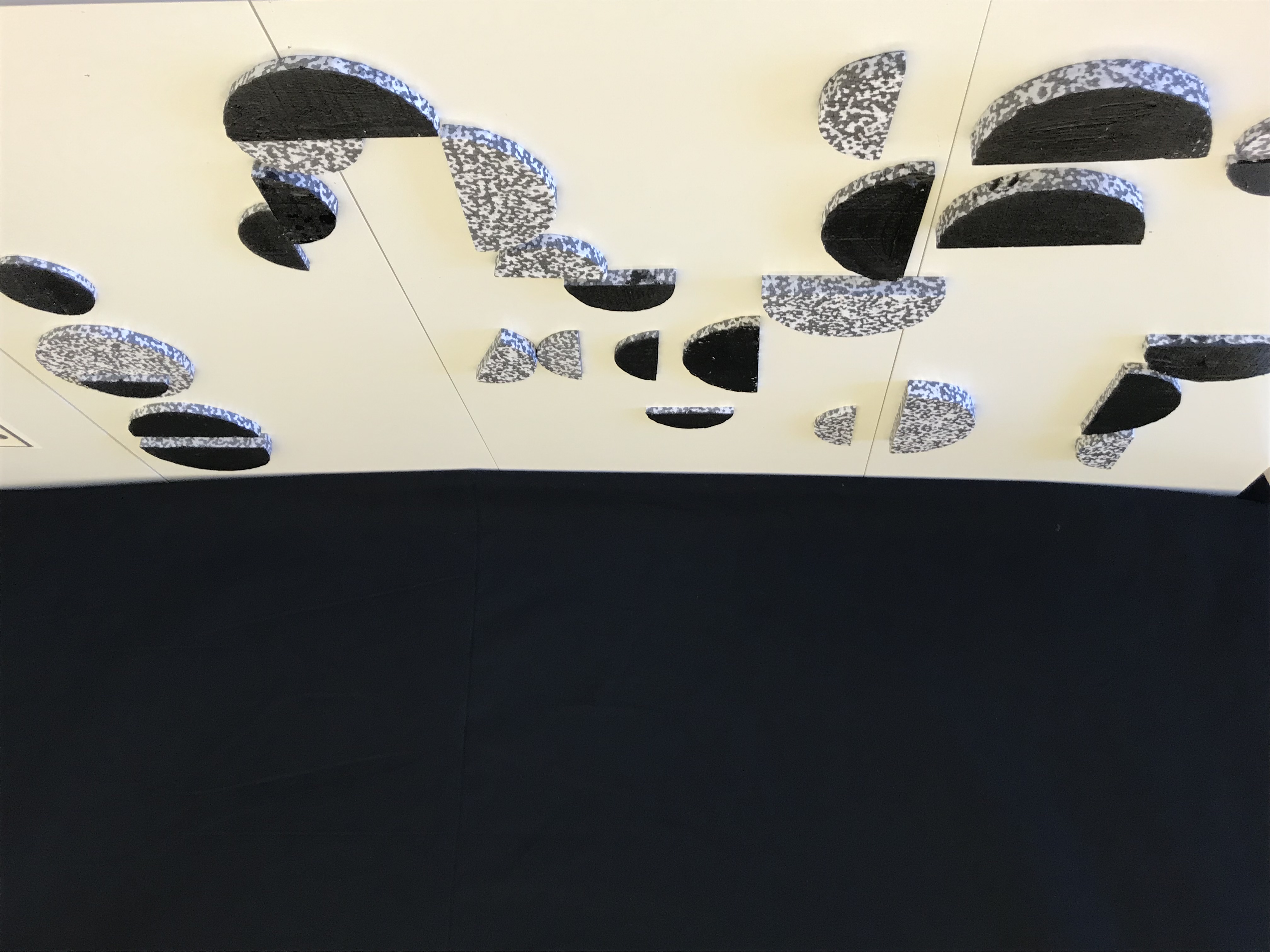 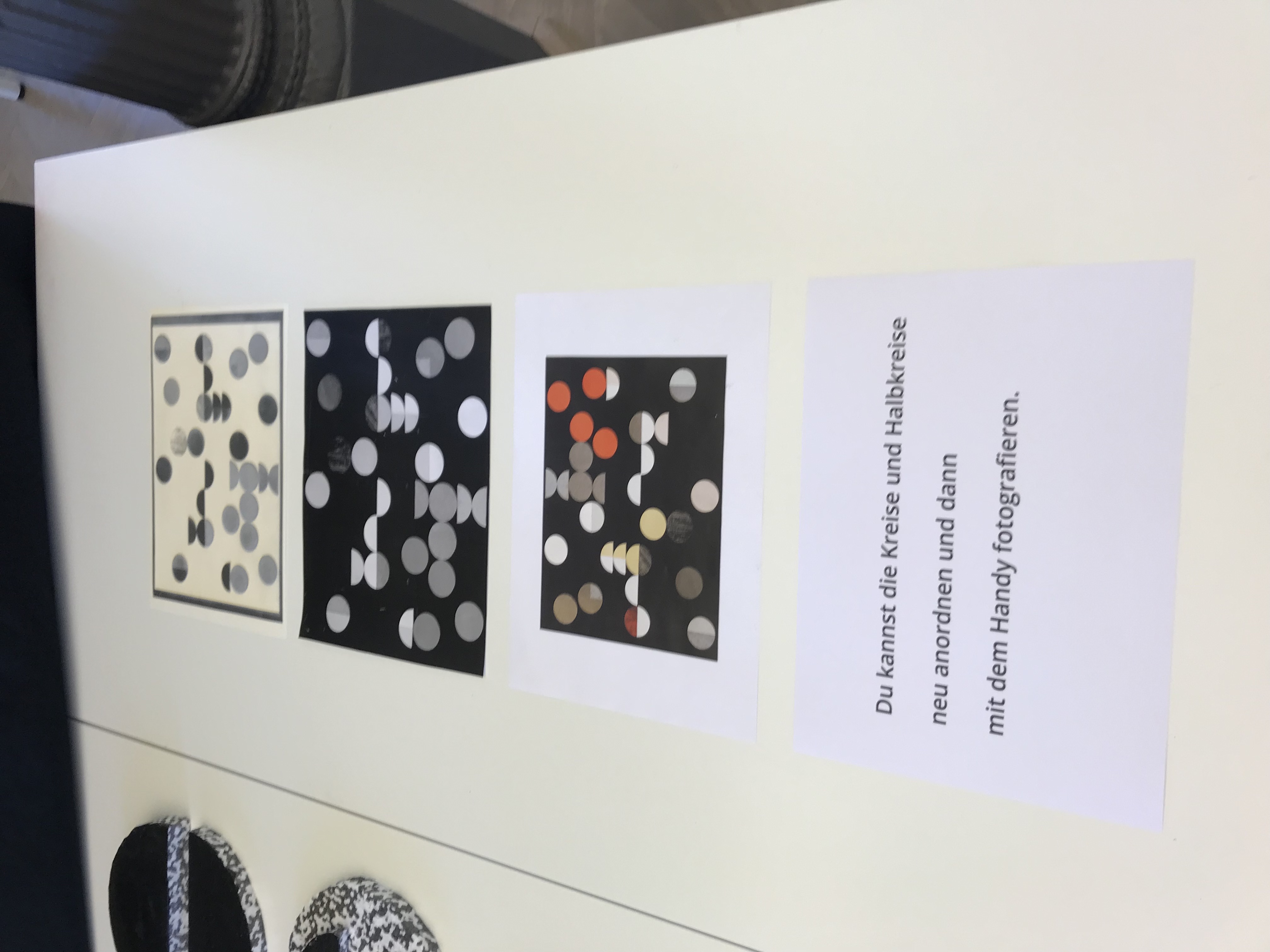